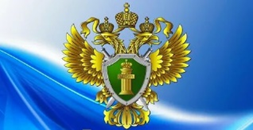 ПРОКУРАТУРА СТАРОПОЛТАВСКОГО РАЙОНА ИНФОРМИРУЕТ 
ФИЗИЧЕСКИХ ЛИЦ, ПРИБЫВШИХ С ТЕРРИТОРИИ ДОНЕЦКОЙ НАРОДНОЙ РЕСПУБЛИКИ И ЛУГАНСКОЙ НАРОДНОЙ РЕСПУБЛИКИ НА ТЕРРИТОРИЮ СТАРОПОЛТАВСКОГО РАЙОНА ВОЛГОГРАДСКОЙ ОБЛАСТИ, 
ИМЕЮЩИХ НЕСОВЕРШЕННОЛЕТНИХ ДЕТЕЙ
Требованиями части 1 статьи 43 Конституции РФ закреплено право каждого на образование. При этом, частью 2 статьи 43 Конституции РФ каждому гарантирована общедоступность и бесплатность дошкольного, основного общего и полного общего образования в муниципальных образовательных учреждениях. 
	Информируем Вас, что в Старополтавском районе Волгоградской области имеются следующие образовательные учреждения:
Лица, прибывшие на территорию Старополтавского района с территории ДНР и ЛНР, имеющие несовершеннолетних детей, имеют право их устройство с целью получения образования в дошкольные и общеобразовательные организации муниципального района. 
	Приём в образовательные организации проводится на бесплатной основе на основании заявления родителей (законных представителей).
	Для получения общего образования несовершеннолетние будут обеспечены бесплатно учебниками и учебными пособиями в соответствии с реализуемыми образовательными программами в учебном заведении.
По вопросу устройства несовершеннолетних родителям (законным представителям) необходимо обратиться в отдел по образованию администрации Старополтавского муниципального района по адресу: Волгоградская область, с. Старая Полтавка, ул. Ленина, д. 1А. Контактные телефоны: 8 (84493) 4-32-53, 4-34-46.